Сведения о  муниципальных программах ЗАТО г. Североморск на 2017 годи на период до2019 года
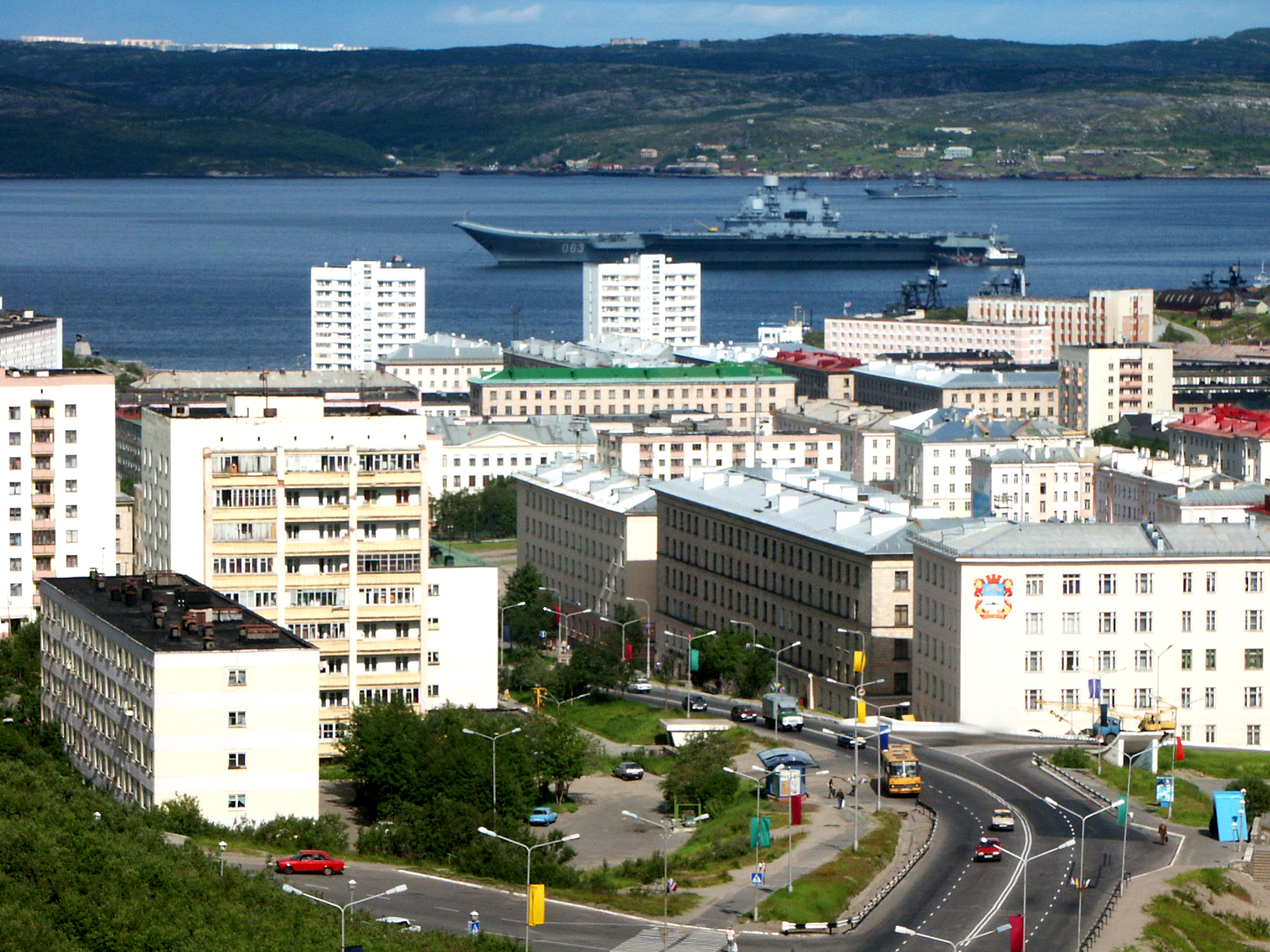 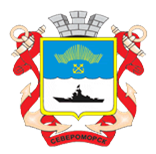 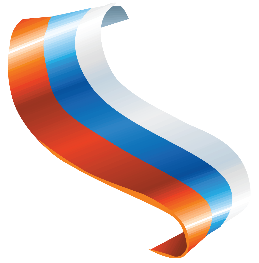 Целевые ориентиры муниципальной политики
Целевые ориентиры определены 7 муниципальными программами, направленными на улучшение качества жизни населения:
Муниципальная программа «Обеспечение комфортной городской среды в ЗАТО г.Североморск» на 2016 - 2020 годы
 Муниципальная программа «Улучшение качества и безопасности жизни населения» на 2014-2020 годы
- Муниципальная программа «Развитие образования ЗАТО г.Североморск» на 2014-2020 годы
Муниципальная программа «Культура ЗАТО г.Североморск» на 2016-2020 годы
 Муниципальная программа «Создание условий для эффективного и ответственного управления муниципальными финансами, повышения устойчивости бюджета муниципального образования  ЗАТО г. Североморск» на 2016-2020 годы
- Муниципальная программа «Развитие конкурентоспособной экономики ЗАТО г.Североморск» на 2014-2020 годы
Муниципальная программа «Развитие муници- -пального  управления и гражданского общества» на 2014-2020 годы
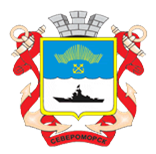 В 2017-2019 году будет продолжена работа по внедрению программно-целевых принципов формирования бюджета, с этой целью осуществляет деятельность Программно-целевой совет ЗАТО г.Североморск. Объем расходов  в программном виде ежегодно будет составлять  более 2,0 млрд. рублей, или 86-91% от общего объёма расходов бюджета.
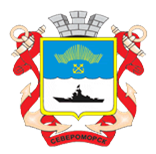 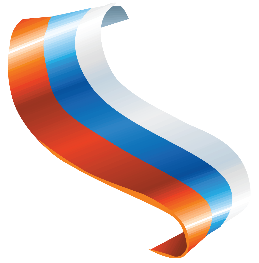 реализация муниципальных программ
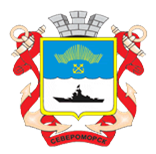 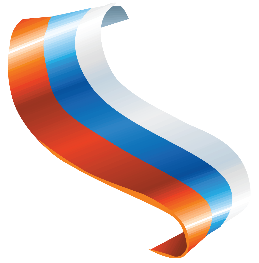 Переселение граждан
Муниципальная программа 
«Улучшение качества и безопасности жизни населения» на 2014-2020 годы
ДИНАМИКАпереселения граждан из ЗАТО г. Североморск
Объем расходов на 2017 год
Всего: 14 815,4 тыс. руб., 
в том числе
Социальная поддержка населения, создание доступной среды для людей с ограниченными возможностями
- улучшение материальных и социально-бытовых условий участников и ветеранов Великой Отечественной войны – количество человек, получивших помощь- 127, социальная помощь людям, оказавшимся в трудной жизненной ситуации - количество человек, получивших помощь- 80, улучшение жилищных условий многодетных семей- количество семей, получивших соцвыплату на  строительство жилья- 1 ; 
                - адаптация объектов социальной инфраструктуры с целью их доступности для людей с ограниченными возможностями – доля доступных объектов социальной инфраструктуры -25%.
           Поддержка молодежи, развитие физической культуры и спорта, стимулирование здорового образа жизни
- участие молодежи ЗАТО г. Североморск в городском, областном  и всероссийском молодежном проекте, направленном на поддержку    детских и молодежных объединений –количество участников мероприятий- 600 чел. 
- организация и проведение спортивных мероприятий с участием жителей всех возрастов – доля населения, систематически занимающихся спортом -  28,8% тыс. чел. 
- участие молодежи и школьников в мероприятиях, направленных на профилактику наркомании, алкоголизма, токсикомании,- количество мероприятий, направленных на профилактику -12.
 Создание условий для безопасного проживания граждан               
               - улучшение экологической обстановки, в том числе ликвидация 
несанкционированных свалок – объем ликвидированных свалок- 400 куб.м
               - модернизация и обслуживание системы» Безопасный город»,- снижение количества преступлений, совершенных в общественных местах- на 8%..
               - содержание и развитие системы видеофиксации  нарушений 
правил БДД -  сокращение количества ДТП- 26 ед.
тыс. руб.
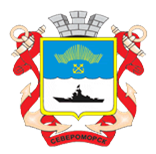 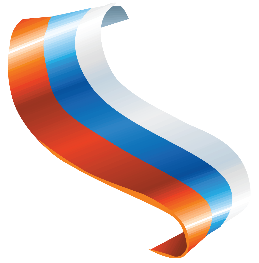 Переселение граждан
Муниципальная программа 
«Улучшение качества и безопасности жизни населения» на 2014-2020 годы
ДИНАМИКАпереселения граждан из ЗАТО г. Североморск
Объем расходов на 2018 год
Всего: 15 457,9 тыс. руб., 
в том числе
Социальная поддержка населения, создание доступной среды для людей с ограниченными возможностями
- улучшение материальных и социально-бытовых условий участников и ветеранов Великой Отечественной войны – количество человек, получивших помощь- 125, социальная помощь людям, оказавшимся в трудной жизненной ситуации - количество человек, получивших помощь- 80, улучшение жилищных условий многодетных семей- количество семей, получивших соцвыплату на  строительство жилья- 1 ; 
                - адаптация объектов социальной инфраструктуры с целью их доступности для людей с ограниченными возможностями – доля доступных объектов социальной инфраструктуры -30%
           Поддержка молодежи, развитие физической культуры и спорта, стимулирование здорового образа жизни
- участие молодежи ЗАТО г. Североморск в городском, областном  и всероссийском молодежном проекте, направленном на поддержку    детских и молодежных объединений –количество участников мероприятий- 600 чел. 
- организация и проведение спортивных мероприятий с участием жителей всех возрастов – доля населения, систематически занимающихся спортом -  32,9% тыс. чел. 
- участие молодежи и школьников в мероприятиях, направленных на профилактику наркомании, алкоголизма, токсикомании,- количество мероприятий, направленных на профилактику -12.
 Создание условий для безопасного проживания граждан               
               - улучшение экологической обстановки, в том числе ликвидация 
несанкционированных свалок – объем ликвидированных свалок- 540 куб.м
               - модернизация и обслуживание системы» Безопасный город»,- снижение количества преступлений, совершенных в общественных местах- на 9%..
               - содержание и развитие системы видеофиксации  нарушений 
правил БДД -  сокращение количества ДТП- 24 ед.
тыс. руб.
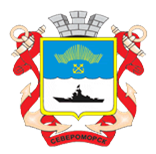 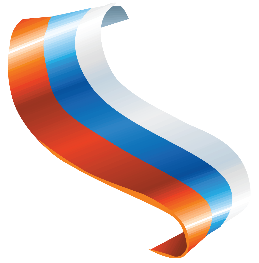 Переселение граждан
Муниципальная программа 
«Улучшение качества и безопасности жизни населения» на 2014-2020 годы
ДИНАМИКАпереселения граждан из ЗАТО г. Североморск
Объем расходов на 2019 год
Всего: 16 575,3 тыс. руб., 
в том числе
Социальная поддержка населения, создание доступной среды для людей с ограниченными возможностями
- улучшение материальных и социально-бытовых условий участников и ветеранов Великой Отечественной войны – количество человек, получивших помощь- 123, социальная помощь людям, оказавшимся в трудной жизненной ситуации - количество человек, получивших помощь- 85, улучшение жилищных условий многодетных семей- количество семей, получивших соцвыплату на  строительство жилья- 1 ; 
                - адаптация объектов социальной инфраструктуры с целью их доступности для людей с ограниченными возможностями – доля доступных объектов социальной инфраструктуры -40%.
           Поддержка молодежи, развитие физической культуры и спорта, стимулирование здорового образа жизни
- участие молодежи ЗАТО г. Североморск в городском, областном  и всероссийском молодежном проекте, направленном на поддержку    детских и молодежных объединений –количество участников мероприятий- 600 чел. 
- организация и проведение спортивных мероприятий с участием жителей всех возрастов – доля населения, систематически занимающихся спортом -  37,9% . 
- участие молодежи и школьников в мероприятиях, направленных на профилактику наркомании, алкоголизма, токсикомании,- количество мероприятий, направленных на профилактику -12.
 Создание условий для безопасного проживания граждан               
               - улучшение экологической обстановки, в том числе ликвидация 
несанкционированных свалок – объем ликвидированных свалок- 540 куб.м
               - модернизация и обслуживание системы» Безопасный город»,- снижение количества преступлений, совершенных в общественных местах- на 10%..
               - содержание и развитие системы видеофиксации  нарушений 
правил БДД -  сокращение количества ДТП- 22 ед.
тыс. руб.
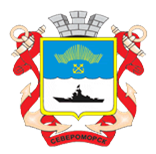 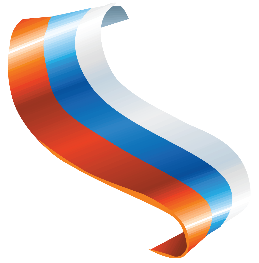 Переселение граждан
Муниципальная программа 
«Развитие конкурентноспособной экономики» на 2014-2020 годы
ДИНАМИКАпереселения граждан из ЗАТО г. Североморск
Объем расходов на 2017 год
Всего: 2 958,0 тыс. руб., 
в том числе
Поддержка малого и среднего предпринимательства

           - информационно-консультационная, имущественная и  финансовая поддержка субъектов малого и среднего предпринимательства:
- количество предпринимателей, получивших консультационную поддержку –125  чел, 
-  предоставление финансовой и имущественной поддержки начинающим предпринимателям- количество получателей поддержки- 54 ед. 
            -популяризация товаров и услуг местных товаропроизводителей –  участие в проведении различных смотров и конкурсов - количество участников- 17 ед..

                 Совершенствование потребительского рынка

           - информационно-консультационная поддержка  субъектов потребительского рынка – проведение семинаров, круглых столов- количество участников- 90 чел. 
           - совершенствование схем  размещения  объектов торговли и услуг – ежегодная актуализация.
2858
 тыс.руб
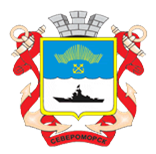 100  тыс.руб

 тыс. руб.
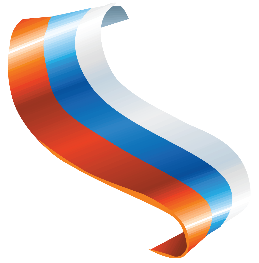 Переселение граждан
Муниципальная программа 
«Развитие конкурентноспособной экономики» на 2014-2020 годы
ДИНАМИКАпереселения граждан из ЗАТО г. Североморск
Объем расходов на 2018 год
Всего: 2 758,0 тыс. руб., 
в том числе
Поддержка малого и среднего предпринимательства

           - информационно-консультационная, имущественная и  финансовая поддержка субъектов малого и среднего предпринимательства:
- количество предпринимателей, получивших консультационную поддержку –143  чел, 
-  предоставление финансовой и имущественной поддержки начинающим предпринимателям- количество получателей поддержки- 54 ед. 
            -популяризация товаров и услуг местных товаропроизводителей –  участие в проведении различных смотров и конкурсов - количество участников- 10 ед..

                 Совершенствование потребительского рынка

           - информационно-консультационная поддержка  субъектов потребительского рынка – проведение семинаров, круглых столов- количество участников- 90 чел. 
           - совершенствование схем  размещения  объектов торговли и услуг – ежегодная актуализация.
2658,0
 тыс.руб
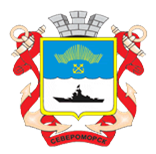 100 ,0 тыс.руб

 тыс. руб.
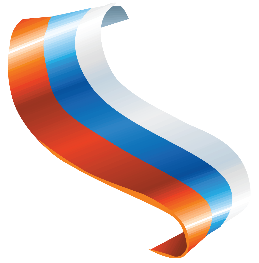 Переселение граждан
Муниципальная программа 
«Развитие конкурентноспособной экономики» на 2014-2020 годы
ДИНАМИКАпереселения граждан из ЗАТО г. Североморск
Объем расходов на 2019 год
Всего: 2 758,0 тыс. руб., 
в том числе
Поддержка малого и среднего предпринимательства

           - информационно-консультационная, имущественная и  финансовая поддержка субъектов малого и среднего предпринимательства:
- количество предпринимателей, получивших консультационную поддержку –125  чел, 
-  предоставление финансовой и имущественной поддержки начинающим предпринимателям- количество получателей поддержки- 59 ед. 
            -популяризация товаров и услуг местных товаропроизводителей –  участие в проведении различных смотров и конкурсов - количество участников- 11 ед..

                 Совершенствование потребительского рынка

           - информационно-консультационная поддержка  субъектов потребительского рынка – проведение семинаров, круглых столов- количество участников- 90 чел. 
           - совершенствование схем  размещения  объектов торговли и услуг – ежегодная актуализация.
2658,0
 тыс.руб
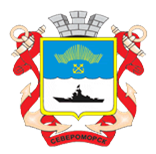 100,0  тыс.руб

 тыс. руб.
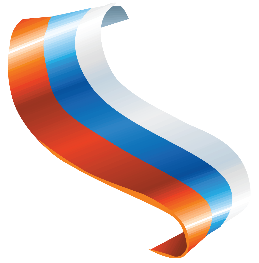 Переселение граждан
Муниципальная программа 
«Развитие муниципального управления и гражданского общества» на 2014-2020 годы
ДИНАМИКАпереселения граждан из ЗАТО г. Североморск
Объем расходов на 2017 год
Всего: 54 881,20 тыс. руб., 
в том числе
Поддержка общественных объединений ЗАТО г. Североморск (реализуется без предоставления финансирования в рамках текущей деятельности)

-популяризация общественно-полезной деятельности – увеличение количество организаций, участвующих в  реализации гражданских инициатив- 50% от общего числа общественных организаций 
 
      Повышение эффективности муниципального управления 

увеличение количества объектов муниципального имущества, вовлеченных в хозяйственный оборот -  количество процедур по вовлечению -79 ед.
- проведение оценки рыночной стоимости  муниципального имущества, в т.ч. земельных участков-  55 ед.
- повышение квалификационного уровня муниципальных служащих -
 участие в обучающих семинарах- 29 чел., участие на курсах повышения квалификации-40 чел.
     

      Развитие информационного общества ЗАТО г. Североморск   

 -развитие системы «Электронный муниципалитет»
  -совершенствование информационных систем органов местного самоуправления, муниципальных учреждений образования, культуры, ЖКХ.
-обеспечение комплексной защиты информации в информационной сети  органов местного самоуправления.
25 %
тыс. руб.
26 %
тыс. руб.
49 %
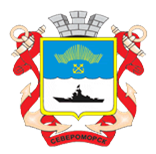 тыс. руб.
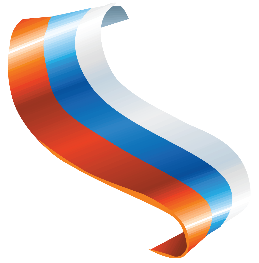 Переселение граждан
Муниципальная программа 
«Развитие муниципального управления и гражданского общества» на 2014-2020 годы
ДИНАМИКАпереселения граждан из ЗАТО г. Североморск
Объем расходов на 2018 год
Всего: 46 562,60 тыс. руб., 
в том числе
Поддержка общественных объединений ЗАТО г. Североморск 

-популяризация общественно-полезной деятельности – увеличение количество организаций, участвующих в  реализации гражданских инициатив- 53% от общего числа общественных организаций 
 
      Повышение эффективности муниципального управления 

увеличение количества объектов муниципального имущества, вовлеченных в хозяйственный оборот -  количество процедур по вовлечению -79 ед.
- проведение оценки рыночной стоимости  муниципального имущества, в т.ч. земельных участков-  55 ед.
- повышение квалификационного уровня муниципальных служащих -
 участие в обучающих семинарах- 29 чел., участие на курсах повышения квалификации-41 чел.
     

      Развитие информационного общества ЗАТО г. Североморск   

 -развитие системы «Электронный муниципалитет»
  -совершенствование информационных систем органов местного самоуправления, муниципальных учреждений образования, культуры, ЖКХ.
-обеспечение комплексной защиты информации в информационной сети  органов местного самоуправления.
25 %
тыс. руб.
26 %
тыс. руб.
49 %
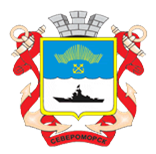 тыс. руб.
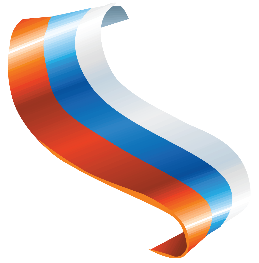 Переселение граждан
Муниципальная программа 
«Развитие муниципального управления и гражданского общества» на 2014-2020 годы
ДИНАМИКАпереселения граждан из ЗАТО г. Североморск
Объем расходов на 2019 год
Всего: 46 579,60 тыс. руб., 
в том числе
Поддержка общественных объединений ЗАТО г. Североморск (реализуется без предоставления финансирования в рамках текущей деятельности)

-популяризация общественно-полезной деятельности – увеличение количество организаций, участвующих в  реализации гражданских инициатив- 57% от общего числа общественных организаций 
 
      Повышение эффективности муниципального управления 

увеличение количества объектов муниципального имущества, вовлеченных в хозяйственный оборот -  количество процедур по вовлечению -97 ед.
- проведение оценки рыночной стоимости  муниципального имущества, в т.ч. земельных участков-  42 ед.
- повышение квалификационного уровня муниципальных служащих -
 участие в обучающих семинарах- 29 чел., участие на курсах повышения квалификации-40 чел.
     

      Развитие информационного общества ЗАТО г. Североморск   

 -развитие системы «Электронный муниципалитет»
  -совершенствование информационных систем органов местного самоуправления, муниципальных учреждений образования, культуры, ЖКХ.
-обеспечение комплексной защиты информации в информационной сети  органов местного самоуправления.
25 %
тыс. руб.
26 %
тыс. руб.
49 %
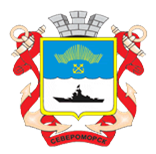 тыс. руб.
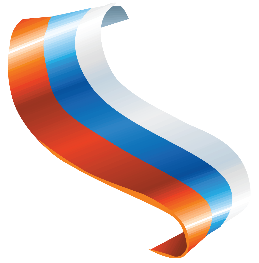 Переселение граждан
Муниципальная программа 
«Развитие образования ЗАТО г. Североморск» на 2014-2020 годы
ДИНАМИКАпереселения граждан из ЗАТО г. Североморск
Объем расходов на 2017 год
Всего: 1 557 820,40 тыс. руб., 
в том числе
Развитие системы опеки и попечительства, профилактика семейного неблагополучия  и социального сиротства
               
            - количество детей-сирот, переданных на воспитание в семьи- удельный вес в численности детей-сирот- 55% 

Повышение качества и доступности школьного питания, отдыха и оздоровления детей

            - предоставление горячего питания обучающимся  образовательных учреждений- удельный вес детей, получающих питание в общей численности обучающихся- 90%. 
            - количество отдохнувших и оздоровившихся детей – доля оздоровившихся детей в  общей численности детей в возрасте 6-18 лет.- 40,1% 


Совершенствование системы образования ЗАТО г. Североморск

           - повышение доступности и качества дошкольного образования- доступность дошкольного образования- детей в возрасте 3-7 лет-100% 
            - доступность общего образования- 100%
            -  реализация программ дополнительного образования детей- доля детей в возрасте 5-18 лет охваченных программами дополнительного образования- 89,6%
тыс. руб.
тыс. руб.
тыс. руб.
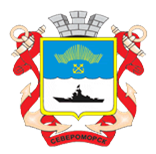 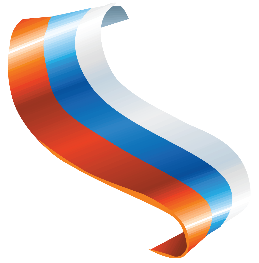 Переселение граждан
Муниципальная программа 
«Развитие образования ЗАТО г. Североморск» на 2014-2020 годы
ДИНАМИКАпереселения граждан из ЗАТО г. Североморск
Объем расходов на 2018 год
Всего: 1 543 802,20 тыс. руб., 
в том числе
Развитие системы опеки и попечительства, профилактика семейного неблагополучия  и социального сиротства
               
            - количество детей-сирот, переданных на воспитание в семьи- удельный вес в численности детей-сирот- 60% 

Повышение качества и доступности школьного питания, отдыха и оздоровления детей

            - предоставление горячего питания обучающимся  образовательных учреждений- удельный вес детей, получающих питание в общей численности обучающихся- 90%. 
            - количество отдохнувших и оздоровившихся детей – доля оздоровившихся детей в  общей численности детей в возрасте 6-18 лет.- 40,1% 


Совершенствование системы образования ЗАТО г. Североморск

           - повышение доступности и качества дошкольного образования- доступность дошкольного образования- детей в возрасте 3-7 лет-100% 
            - доступность общего образования- 100%
            -  реализация программ дополнительного образования детей- доля детей в возрасте 5-18 лет охваченных программами дополнительного образования- 90,2%
тыс. руб.
тыс. руб.
тыс. руб.
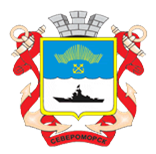 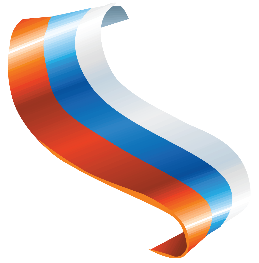 Переселение граждан
Муниципальная программа 
«Развитие образования ЗАТО г. Североморск» на 2014-2020 годы
ДИНАМИКАпереселения граждан из ЗАТО г. Североморск
Объем расходов на 2019 год
Всего: 1 544 068,4 тыс. руб., 
в том числе
Развитие системы опеки и попечительства, профилактика семейного неблагополучия  и социального сиротства
               
            - количество детей-сирот, переданных на воспитание в семьи- удельный вес в численности детей-сирот- 65% 

Повышение качества и доступности школьного питания, отдыха и оздоровления детей

            - предоставление горячего питания обучающимся  образовательных учреждений- удельный вес детей, получающих питание в общей численности обучающихся- 90%. 
            - количество отдохнувших и оздоровившихся детей – доля оздоровившихся детей в  общей численности детей в возрасте 6-18 лет.- 40,1% 


Совершенствование системы образования ЗАТО г. Североморск

           - повышение доступности и качества дошкольного образования- доступность дошкольного образования- детей в возрасте 3-7 лет-100% 
            - доступность общего образования- 100%
            -  реализация программ дополнительного образования детей- доля детей в возрасте 5-18 лет охваченных программами дополнительного образования- 90,2%
тыс. руб.
тыс. руб.
тыс. руб.
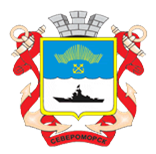 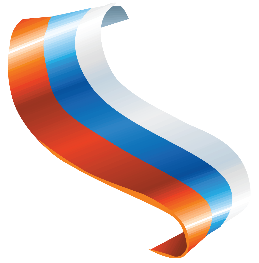 Переселение граждан
Муниципальная программа 
«Культура ЗАТО г. Североморск» на 2014-2020 годы
ДИНАМИКАпереселения граждан из ЗАТО г. Североморск
Объем расходов на 2017 год
Всего: 299 911,0 тыс. руб., 
в том числе
Охрана памятников истории и культуры
 
количество жителей, посетивших мероприятия по популяризации памятников истории и культуры- 5683 чел.

 Обеспечение реализации муниципальной программы
- финансовое обеспечение деятельности муниципальных учреждений культуры- 11 учреждений

             Удовлетворение информационных потребностей жителей  ЗАТО г. Североморск
 
           - увеличение количества посещений библиотек – 306 тыс. чел.
- увеличение количества документов – 253,6 тыс. ед.

Предоставление услуг дополнительного образования в сфере культуры

            - доля детей, участвующих в творческих мероприятиях- в сфере культуры - 10% от общей численности детей.
 
Организация досуга населения  ЗАТО г. Североморск

           - посещаемость культурно- досуговых мероприятий – 240 тыс. чел.  
           -  посещаемость музейно-выставочных мероприятий- 105,6 тыс. чел.,
            -  увеличение количества предметов, используемых в создании экспозиций,
выставок музея-  1680 ед.
14 847,5 тыс. руб.
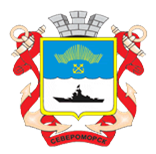 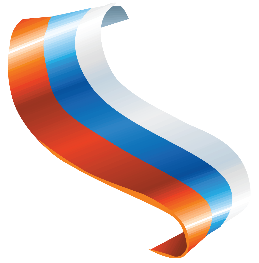 Переселение граждан
Муниципальная программа 
«Культура ЗАТО г. Североморск» на 2014-2020 годы
ДИНАМИКАпереселения граждан из ЗАТО г. Североморск
Объем расходов на 2018 год
Всего: 324 123,5 тыс. руб., 
в том числе
Охрана памятников истории и культуры
 
количество жителей, посетивших мероприятия по популяризации памятников истории и культуры- 5911 чел.

 Обеспечение реализации муниципальной программы
- финансовое обеспечение деятельности муниципальных учреждений культуры- 11 учреждений

             Удовлетворение информационных потребностей жителей  ЗАТО г. Североморск
 
           - увеличение количества посещений библиотек – 318,2 тыс. чел.
- увеличение количества документов – 253,7 тыс. ед.

Предоставление услуг дополнительного образования в сфере культуры

            - доля детей, участвующих в творческих мероприятиях- в сфере культуры – 10,1% от общей численности детей.
 
Организация досуга населения  ЗАТО г. Североморск

           - посещаемость культурно- досуговых мероприятий - 250 тыс. чел.  
           -  посещаемость музейно-выставочных мероприятий- 108,5 тыс. чел.,
            -  увеличение количества предметов, используемых в создании экспозиций,
выставок музея-  1855 ед.
15 700,4 тыс. руб.
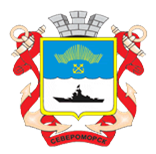 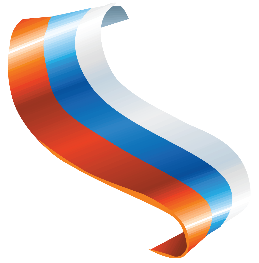 Переселение граждан
Муниципальная программа 
«Культура ЗАТО г. Североморск» на 2014-2020 годы
ДИНАМИКАпереселения граждан из ЗАТО г. Североморск
Объем расходов на 2019 год
Всего: 332 824,3 тыс. руб., 
в том числе
Охрана памятников истории и культуры
 
количество жителей, посетивших мероприятия по популяризации памятников истории и культуры- 6131 чел.

 Обеспечение реализации муниципальной программы
- финансовое обеспечение деятельности муниципальных учреждений культуры- 11 учреждений

             Удовлетворение информационных потребностей жителей  ЗАТО г. Североморск
 
           - увеличение количества посещений библиотек – 318,2 тыс. чел.
- увеличение количества документов – 253,8 тыс. ед.

Предоставление услуг дополнительного образования в сфере культуры

            - доля детей, участвующих в творческих мероприятиях- в сфере культуры – 10,1% от общей численности детей.
 
Организация досуга населения  ЗАТО г. Североморск

           - посещаемость культурно- досуговых мероприятий - 251 тыс. чел.  
           -  посещаемость музейно-выставочных мероприятий- 108,5 тыс. чел.,
            -  увеличение количества предметов, используемых в создании экспозиций,
выставок музея-  2030 ед.
15 700,4тыс. руб.
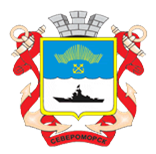 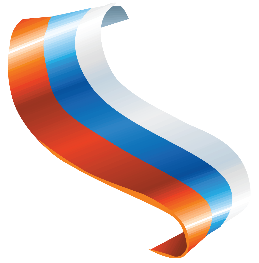 Переселение граждан
Муниципальная программа 
«Обеспечение комфортной городской среды»
На 2016-2020 годы
ДИНАМИКАпереселения граждан из ЗАТО г. Североморск
Объем расходов на 2017 год
Всего: 166 476,90 тыс. руб., 
в том числе
Поддержание технического уровня и эксплуатационного состояния автомобильных дорог, отвечающих установленным нормативным требованиям
            - сохранность автомобильных дорог  общего пользования  местного значения-  площадь отремонтированных дорог- 7100 кв.м.  
      
           Повышение надежности и улучшение эксплуатационных характеристик инженерных систем и конструктивных элементов многоквартирных жилых домов
            -- повышение комфортности и безопасности проживания в муниципальном жилом фонде, снижение физического износа МКД- уровень взносов на капитальный ремонт- 100%

  Повышение надежности систем жизнеобеспечения ЗАТО г. Североморск
             -  восстановление коммунальных систем- протяженность отремонтированных участков  сетей-200 п.м. 
             - модернизация и увеличение протяженности муниципальных объектов уличного освещения- увеличение протяженности- на 0,04%
              -  реализация мер по энергосбережению- установка оборудования с энергосберегающими характеристиками - 200 ед.

            Улучшение эстетического облика городской среды
              -  обеспечение сохранности и улучшение качества паркового  пространства и объектов прочего благоустройства- доля элементов прочего благоустройства, содержащихся в удовлетворительном состоянии-  100%
тыс. руб.
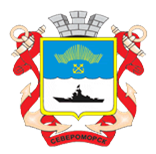 тыс. руб.
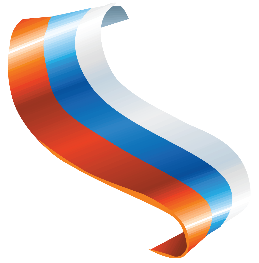 Переселение граждан
Муниципальная программа 
«Обеспечение комфортной городской среды»
На 2016-2020 годы
ДИНАМИКАпереселения граждан из ЗАТО г. Североморск
Объем расходов на 2018 год
Всего: 172 487,30 тыс. руб., 
в том числе
Поддержание технического уровня и эксплуатационного состояния автомобильных дорог, отвечающих установленным нормативным требованиям
            - сохранность автомобильных дорог  общего пользования  местного значения-  площадь отремонтированных дорог- 7100 кв.м.  
      
           Повышение надежности и улучшение эксплуатационных характеристик инженерных систем и конструктивных элементов многоквартирных жилых домов
            -- повышение комфортности и безопасности проживания в муниципальном жилом фонде, снижение физического износа МКД- уровень взносов на капитальный ремонт- 100%

  Повышение надежности систем жизнеобеспечения ЗАТО г. Североморск
             -  восстановление коммунальных систем- протяженность отремонтированных участков сетей-200 п.м. 
             - модернизация и увеличение протяженности муниципальных объектов уличного освещения- увеличение протяженности- на 0,05%
              -  реализация мер по энергосбережению- установка оборудования с энергосберегающими характеристиками - 400 ед.

            Улучшение эстетического облика городской среды
              -  обеспечение сохранности и улучшение качества паркового  пространства и объектов прочего благоустройства- доля элементов прочего благоустройства, содержащихся в удовлетворительном состоянии-  100%
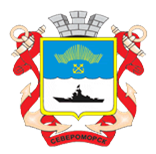 тыс. руб.
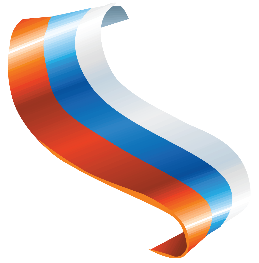 Переселение граждан
Муниципальная программа 
«Обеспечение комфортной городской среды»
На 2016-2020 годы
ДИНАМИКАпереселения граждан из ЗАТО г. Североморск
Объем расходов на 2019 год
Всего: 173 249,70 тыс. руб., 
в том числе
Поддержание технического уровня и эксплуатационного состояния автомобильных дорог, отвечающих установленным нормативным требованиям
            - сохранность автомобильных дорог  общего пользования  местного значения-  площадь отремонтированных дорог- 7 100 кв.м.  
      
           Повышение надежности и улучшение эксплуатационных характеристик инженерных систем и конструктивных элементов многоквартирных жилых домов
            -- повышение комфортности и безопасности проживания в муниципальном жилом фонде, снижение физического износа МКД- уровень взносов на капитальный ремонт- 100%

  Повышение надежности систем жизнеобеспечения ЗАТО г. Североморск
             -  восстановление коммунальных систем- протяженность отремонтированных участков сетей-200 п.м. 
             - модернизация и увеличение протяженности муниципальных объектов уличного освещения- увеличение протяженности- на 0,06%
              -  реализация мер по энергосбережению- установка оборудования с энергосберегающими характеристиками - 400 ед.

            Улучшение эстетического облика городской среды
              -  обеспечение сохранности и улучшение качества паркового  пространства и объектов прочего благоустройства- доля элементов прочего благоустройства, содержащихся в удовлетворительном состоянии-  100%
тыс. руб.
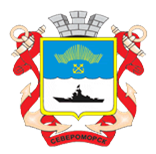 тыс. руб.
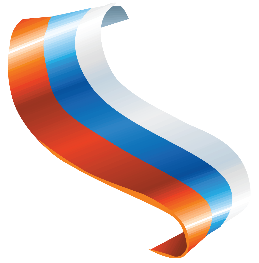 Переселение граждан
Муниципальная программа 
«Создание условий для эффективного и ответственного управления муниципальными финансами, повышения устойчивости бюджета муниципального образования ЗАТО г. Североморск» на 2016-2020 годы
ДИНАМИКАпереселения граждан из ЗАТО г. Североморск
Объем расходов на 2017 год
Всего: 20 539,0 тыс. руб., 
в том числе
Совершенствование бюджетного процесса, развитие системы финансового контроля, эффективное управление муниципальным долгом

 - оценка качества финансового менеджмента- 3,7 балла
-.  уровень финансовой зависимости – 74% 
- отсутствие просроченной кредиторской задолженности.
.
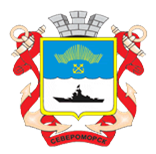 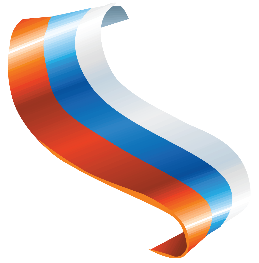 Переселение граждан
Муниципальная программа 
«Создание условий для эффективного и ответственного управления муниципальными финансами, повышения устойчивости бюджета муниципального образования ЗАТО г. Североморск» на 2016-2020 годы
ДИНАМИКАпереселения граждан из ЗАТО г. Североморск
Объем расходов на 2018 год
Всего: 34 587,8 тыс. руб., 
в том числе
Совершенствование бюджетного процесса, развитие системы финансового контроля, эффективное управление муниципальным долгом

 - оценка качества финансового менеджмента- 4 балла
-.  уровень финансовой зависимости – 76% 
- отсутствие просроченной кредиторской задолженности.
.
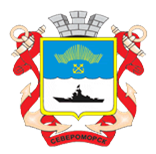 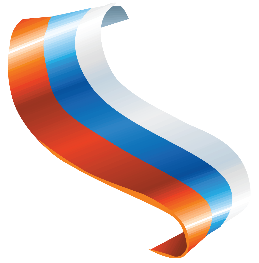 Переселение граждан
Муниципальная программа 
«Создание условий для эффективного и ответственного управления муниципальными финансами, повышения устойчивости бюджета муниципального образования ЗАТО г. Североморск» на 2016-2020 годы
ДИНАМИКАпереселения граждан из ЗАТО г. Североморск
Объем расходов на 2019 год
Всего: 50 237,6 тыс. руб., 
в том числе
Совершенствование бюджетного процесса, развитие системы финансового контроля, эффективное управление муниципальным долгом

 - оценка качества финансового менеджмента- 4,2 балла
-.  уровень финансовой зависимости – 77% 
- отсутствие просроченной кредиторской задолженности.
.
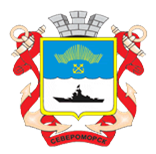 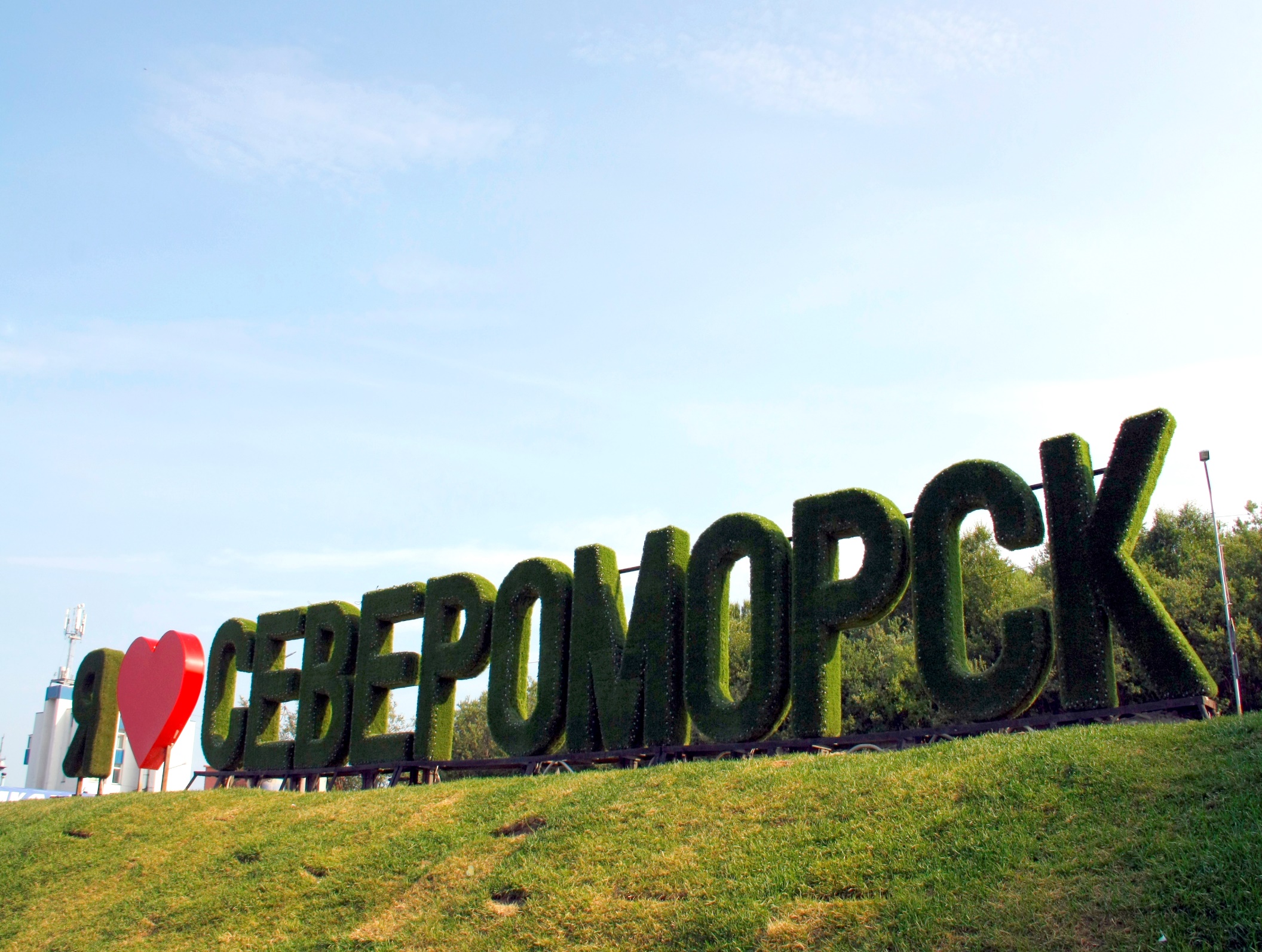 Благодарим  за внимание!
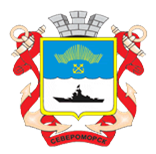